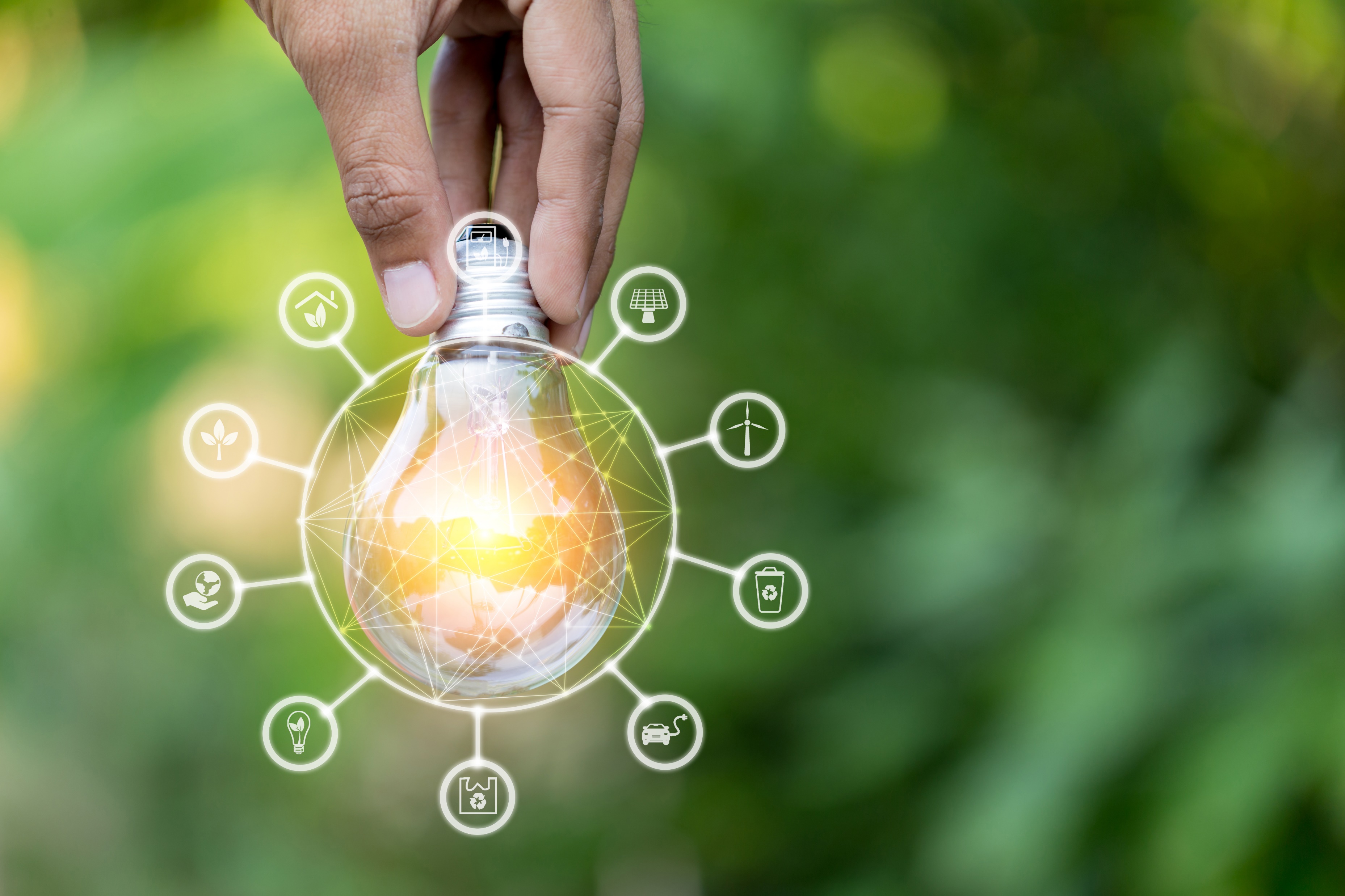 REGULACIÓN PARA LA TRANSICIÓN ENERGÉTICA
Jose Fernando Prada
Experto Comisionado CREG
Octubre de 2022
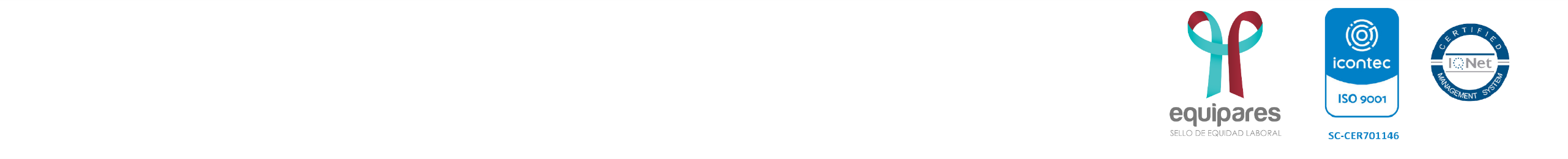 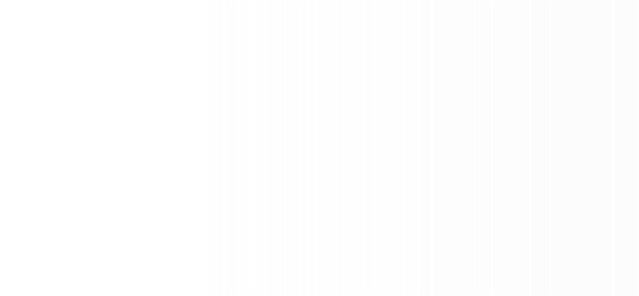 Nuevo paradigma de política energética
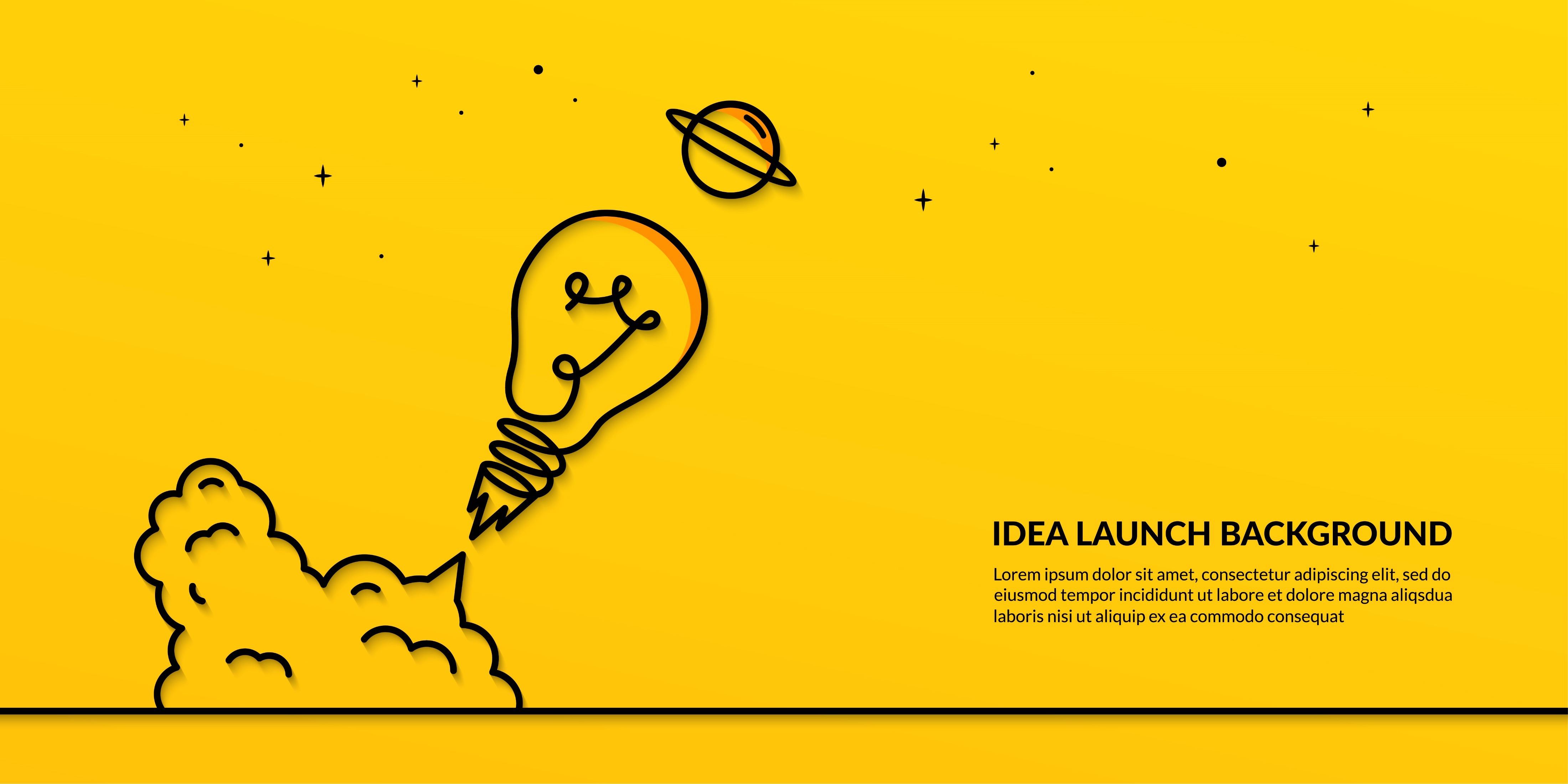 Descarbonización de la producción y utilización de la energía eléctrica
Uso de fuentes de energía renovables no convencionales
Nuevas tecnologías de producción y consumo 
Digitalización y electrificación
Nuevos modelos operativos y de negocio
Transición       Energética
Estado de avance de la transición energética
2014
2015
2021
2022
>
2022
2017
2018
2015 2016
2019
2020
Marco Regulatorio
Política energética
Desarrollo Futuro
CREG 024/2015, 030/2018, 038/2018, 174 y 135/2021  AG
CREG 167/2017, 201/2017  ENFICC Solar y Eólica (SyE)
CREG 060/2019, 148/2021, 101 011 2022  Req. Conexiones SyE a STN, STR, SDL
CREG  200/2019 	 Conexiones Compartidas
CREG  075/2021  Proceso de conexión al SIN Generadores y Usuarios
CREG 098/2019, 101 023 de 2022  Baterías  
CREG 131 y 219 2020 (consultas), 101 001 2022 (definitiva)  AMI
Respuesta Demanda y DER
Revisión Código de Redes
Nuevo Mercado Mayorista
Ley 1715/2014  Impulso a las FNCER;   Decretos 1073/2015, 348/2017  Lineam. AG; UPME 281/2015  Capacidad AG 
MME 40072/2018, 40459 y 40483 2019, 40142  y 40311  2020  AMI, Conexiones
Ley 2099/2021, Transición energética , mas incentivos para renovables y proyectos de eficiencia energética
Política Publica
UPME 281 de 2015
Límite de autogeneración  
a pequeña escala < 1 MW
La primera ola …
2015
•
2017
2015
•
2017
2014
2015
Ley 1715 2014
Promueve el Desarrollo y utilización de  las FNCER en el SIN y participación en ZNI

Incentivos tributarios
Permite la venta de excedentes de generación a la red 
Crea el generador distribuido
Ordena procesos simplificados de conexión AG
Ordena crear mecanismos de RD
Decretos  MME 1073 y 348 Lineamientos para autogeneración

Cantidad de energía puede ser cualquier % del consumo
Activos de AG pueden ser de terceros
Créditos de energía 
Cumplir RETIE
Política Publica
La segunda ola …
2018 / 2020
2021
MME  40072/2018, 40459 
y 40483 2019, 40142  40311 2020
Lineamientos AMI y Conexiones Plantas

Facilitar esquemas de eficiencia energética
Mejorar calidad del servicio
Gestionar reducción pérdidas
Gradualidad de implementación
Claridad en asignación capacidad
Ley 2099 de 2021: Transición Energética

Crea el FENOGE: financiamiento FNCER
Aumenta incentivos tributarios
Incentiva generación geotérmica
Promueve producción de hidrogeno verde
Promueve recursos a ZNI
Autogeneración y Generación Distribuida
024/2015
AG Gran Escala: Venta de energía, proceso de conexión, comercialización, reglas de medición.
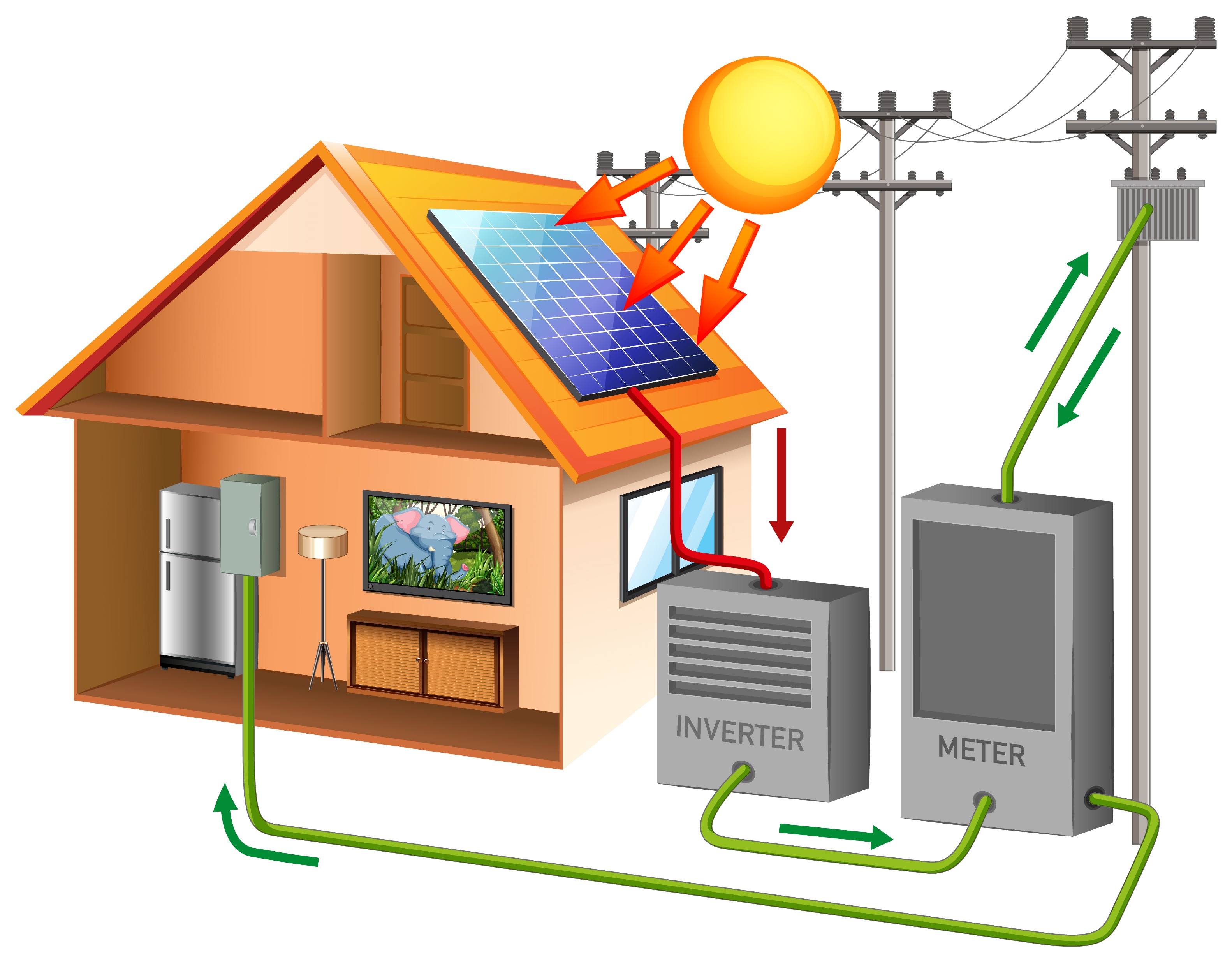 30/2018
038/2018
AG Pequeña Escala y GD: Proceso simplificado de conexión, reglas de medición simplificadas, reglas de venta de energía (SIN, ZNI)
AG Pequeña Escala: Aumentar capacidad de recepción (limites en N1), aumenta GD a < 1 MW, Procesos de conexión diferenciados por capacidad, tiempos en todas las etapas (solicitud de conexión, revisión documentación, revisión técnica, aprobación y puesta en operación), detalle de liquidación.
174/2021
(actualización 030/2018)
Resoluciones CREG 024/2015, 030/2018, 038/2018, 174 y 135/2021
135/2021
AG Pequeña Escala: reglas de derechos y deberes de los usuarios AGPE en todas las etapas: antes de entregar energía, durante la operación y en la finalización del contrato.
Integración de FNCER:ENFICC Solar y Eólica
Propuesta  Eólica
701 008 / 2022
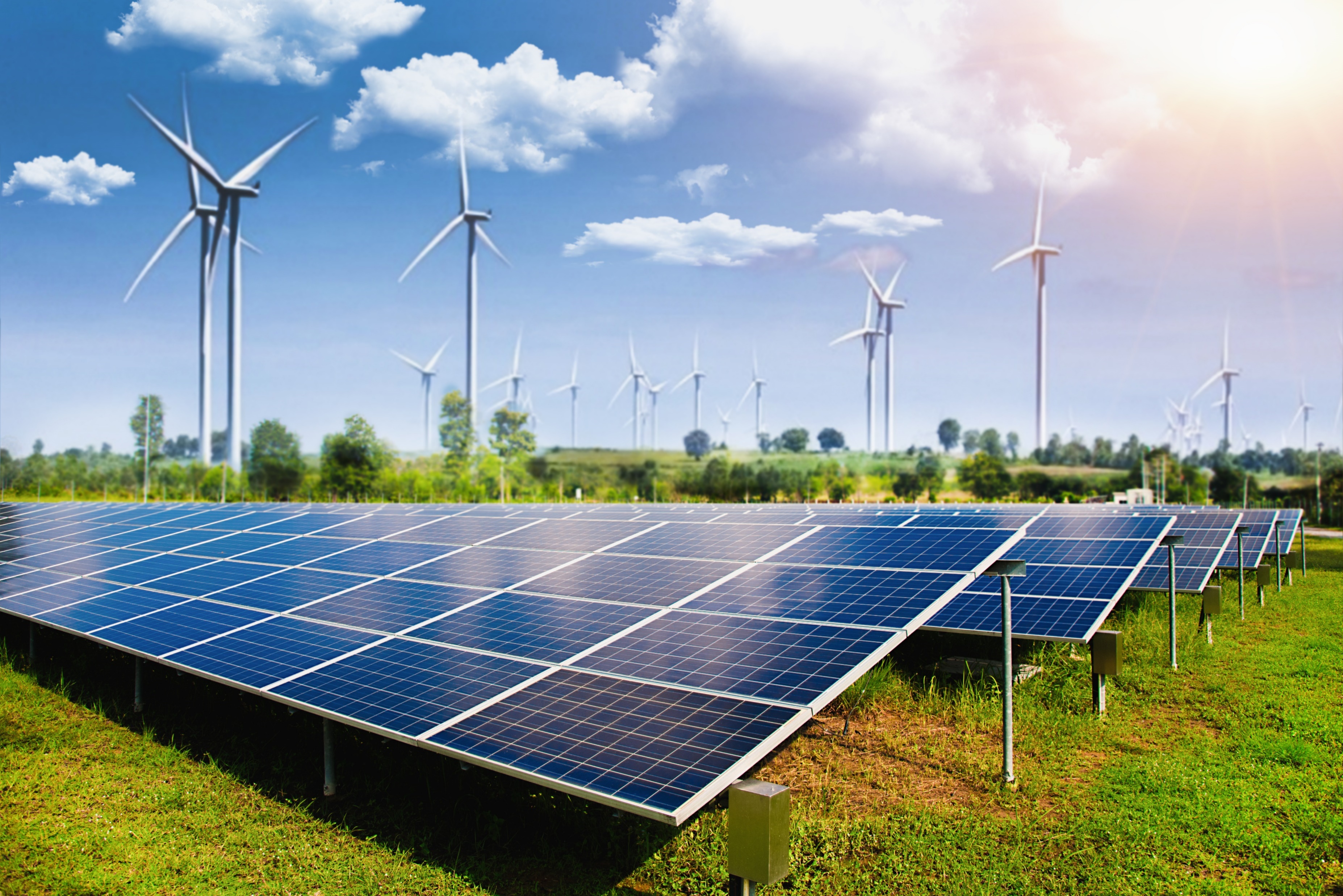 Actual Eólica
Modelamiento Energético más detallado
Incluir OFFSHORE
Con y sin datos en sitio
Actual Solar
Propuesta  Solar
167 / 2017
201 / 2017
Modelo Energetico
Permite con y sin datos en sitio
701 009 / 2022
Formula
No permite sin datos en sitio
Modelo Energético más detallado
Mas tipos de paneles: bifaciales
Franja 7 am a 5 pm
Con y sin datos en sitio
Resoluciones CREG 167/2017, 201/2017

Propuestas 2022:
701 008 y 009
Integración de FNCER: Requisitos de Conexión Solar y Eólica
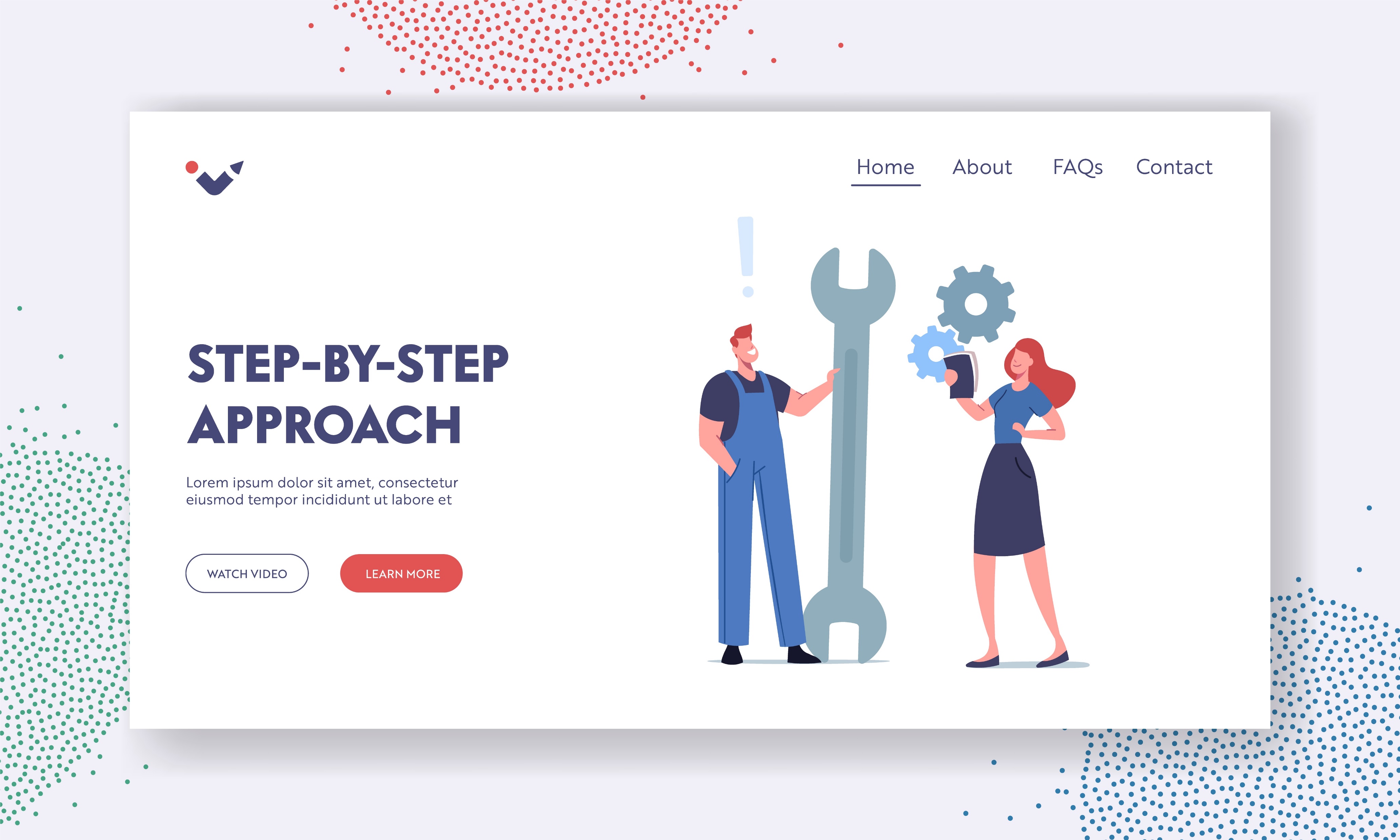 1.Regulación primaria de frecuencia
2.Regulación de tensión y Curva PQ - QV fija (CREG 229 /2021)
3.VRT
4.Respuesta rápida de frecuencia eólicas
5.Respuesta rápida corriente reactiva - RRCR
6.Variables meteorológicas
7.Supervisión y consignas CND
8.Protecciones y Pruebas
9. Modelos de planta: validados y actualizados
060 de 2019: STN y STR
148 de 2021: SDL de capacidad mayor a 5 MW
1.Regulación primaria de frecuencia
2.CNO: Regulación de tensión y se evalúa pertinencia de curva PQ evaluada por NT. 
3. Se evalúa pertinencia de RRCR por C.N.O. 
4.VRT
5.Variables meteorológicas
6.Supervisión (consignas CND – OR)
7.Protecciones, Pruebas
8. Modelos de planta: validados y actualizados
9. Mecanismo Operación en isla
Resoluciones CREG 060/2019, 200/2019, 148/2021, 01 011 2022  Requisitos Conexiones SyE STN, STR, SDL y Conexiones Compartidas
Integración de FNCER: Requisitos de Conexión Solar y Eólica
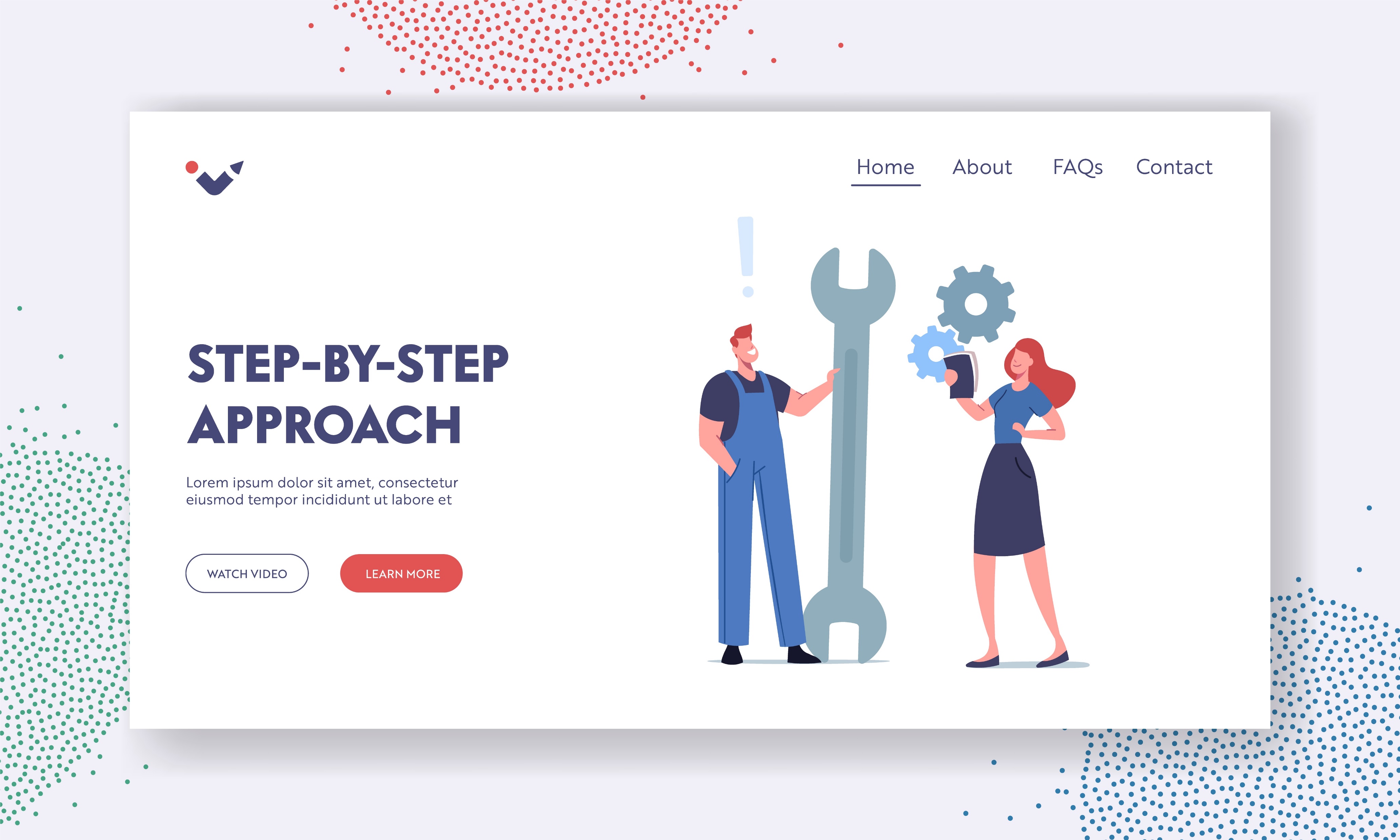 1.Regulación primaria de frecuencia solo hacia abajo
2.Regulación de tensión simplificada, SIN curvas PQ
3.Huecos y sobretensión
4.Supervisión 
5. consignas CND o OR
6.Protecciones y Pruebas
7. Modelos de planta: validados y actualizados
101 011 de 2022
SDL de capacidad mayor a 1 MW y < 5MW
Acuerdo de conexión compartida
Solo despachadas centralmente
Se referencian medidas a la frontera principal
Cada frontera, individual y  compartida, cumple código de medida
200 / 2019
Conexiones compartidas
Resoluciones CREG 060/2019, 200/2019, 148/2021, 01 011 2022  Requisitos Conexiones SyE STN, STR, SDL y Conexiones Compartidas
Conexión al SIN: asignación de capacidad de transporte
Resolución CREG 075 de 2021
Reglas cambio FPO
Cesión de capacidad
Curva S
Garantías
Tipo
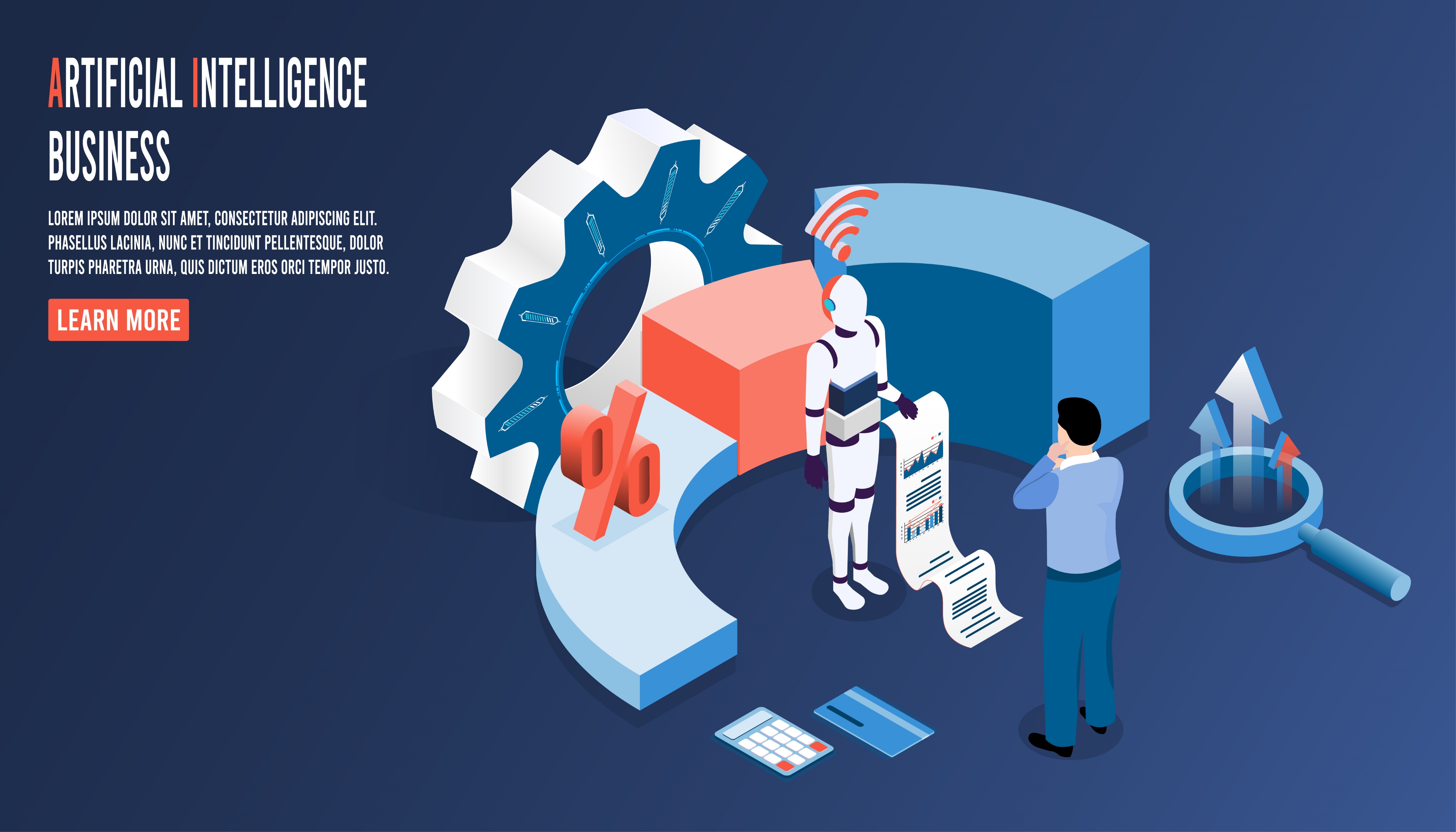 Generadores y usuarios al STN y STR.
Usuarios SDL
Criterios Asignación
Requisitos técnicos
Responsable
Otros
Clase
UPME
Criterios
Reglas
Atención interesados
Reporte información
Estudio de conexión y disponibilidad
Ventanilla única
Mayor beneficio
Obtención licenciamiento ambiental
Código de Red
Reglamento de Distribución.
Sistemas de Almacenamiento de Energía
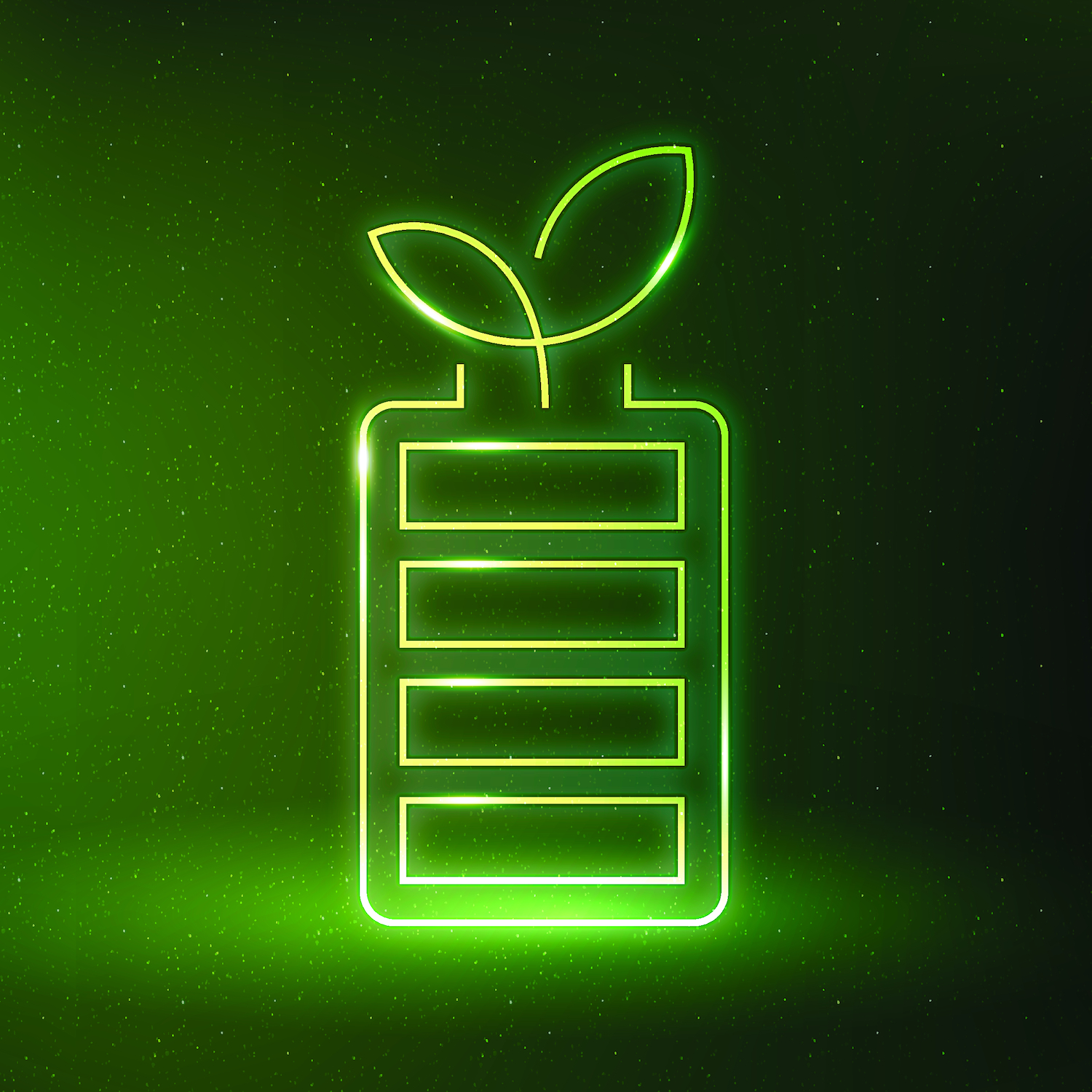 Remuneración
Agente o UPME identifican lnecesidad.

UPME publica lista
Mensual
# años definido por la UPME
Con base en oferta económica
UPME selecciona adjudicatario por convocatoria
Reporte de eventos y calidad del servicio igual que activos de uso
Insuficiencia en redes
Personas jurídicas o agentes
Aplicación
Ejecución
Calidad
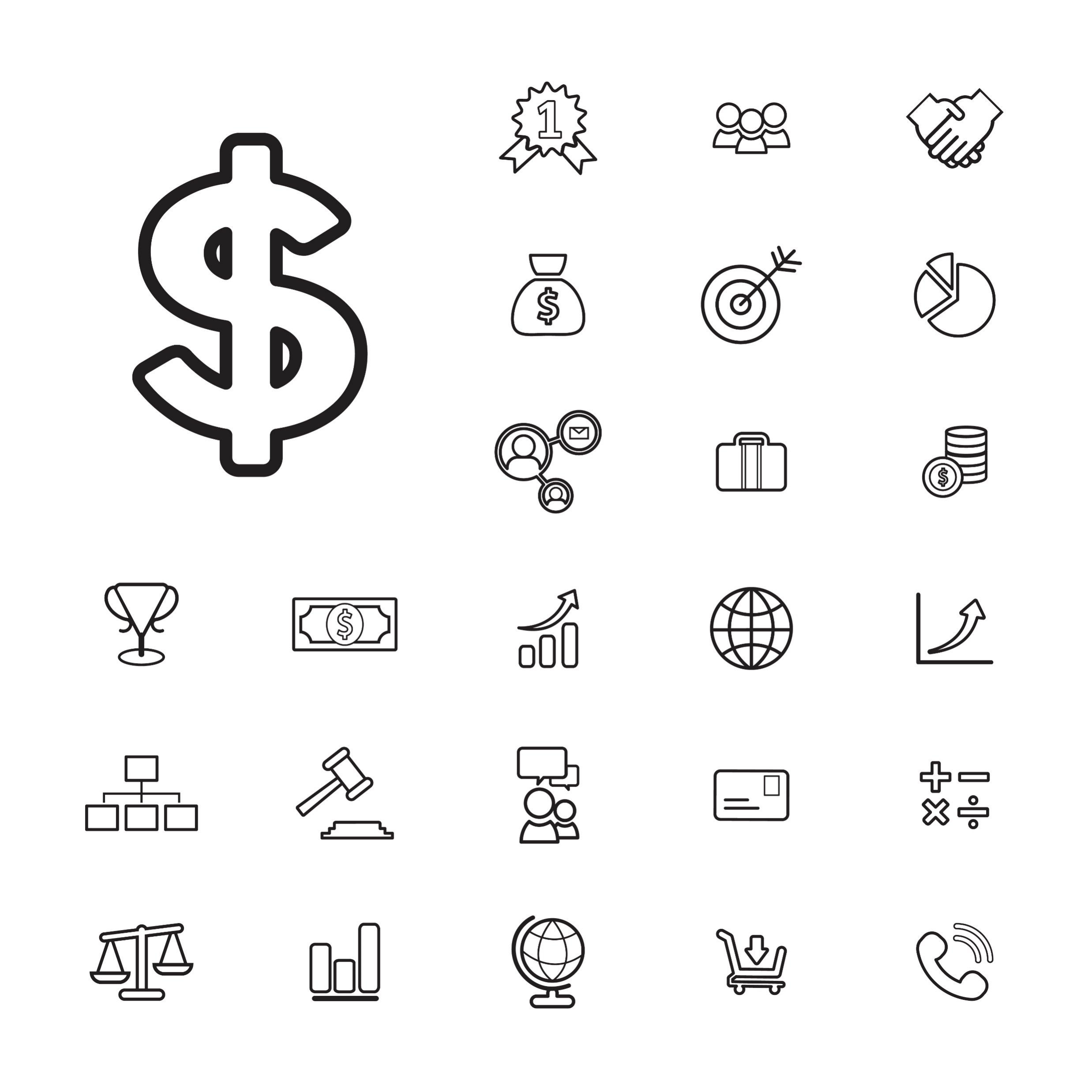 Resoluciones CREG 098 de 2019  y  101 023 de 2022
Reglas
Infraestructura de Medición Inteligente (AMI)
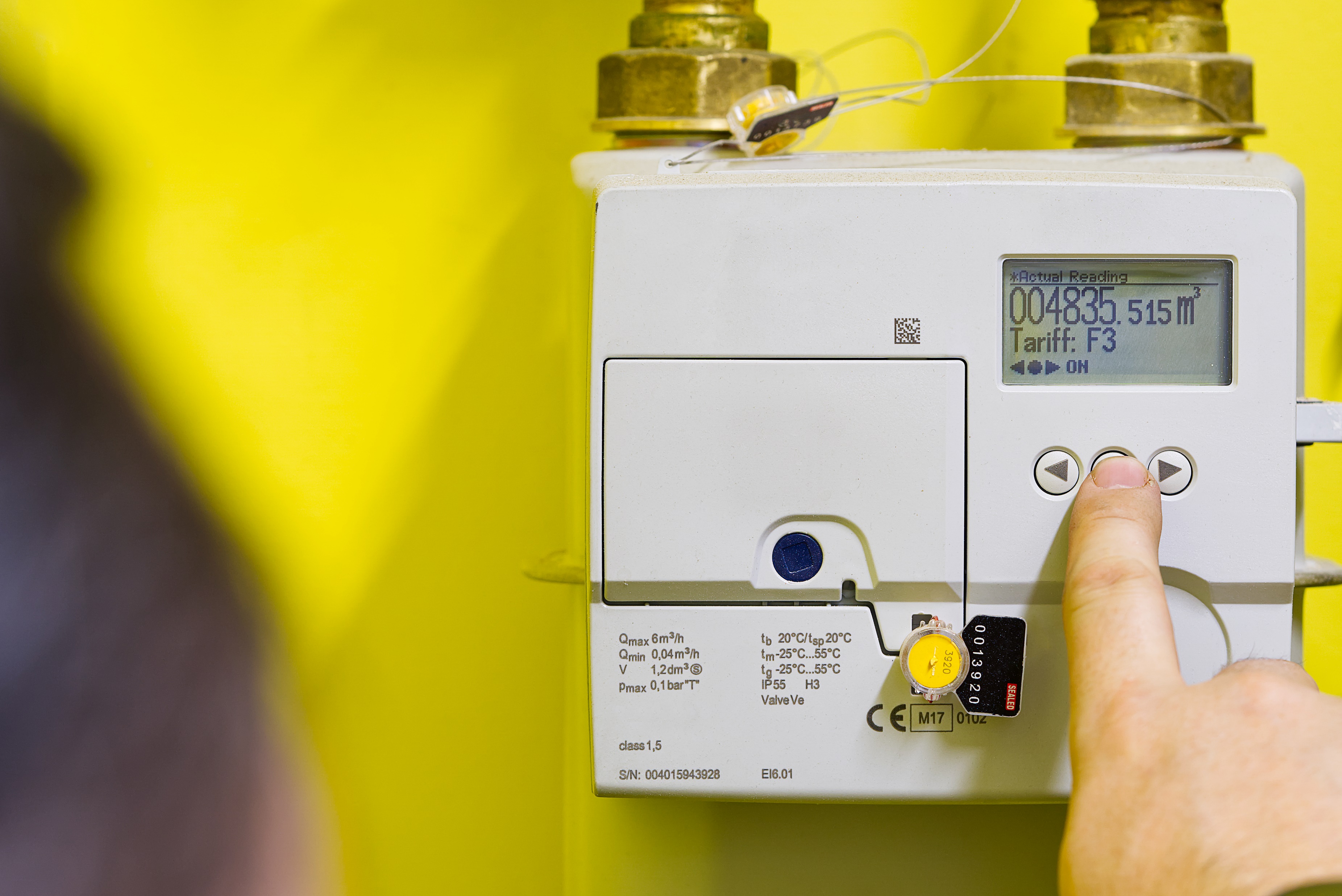 Acceso
Responsabilidades
Remuneración
Interoperabilidad, ciberseguridad, manejo, uso y Lineamientos de datos
AMI para el servicio publico domiciliario
Se establece el procedimiento para seguimiento a implementación
Se regulan requisitos y procedimientos de acceso a la información
Instalación, administración, operación, mantenimiento y reposición
Se establecen aspectos de remuneración
Aplicación
Seguimiento
Manejo de datos
Resoluciones CREG 131 y 219 2020 (consultas)101 001 2022 (definitiva) AMI
Hoja de Ruta Respuesta Demanda
Recursos Energéticos Distribuidos
Servicios complementarios en el SDL
Plantas virtuales (agregación y comercialización de excedentes)
Nuevos modelos de comercialización (energía transactiva)
Resolución definitiva DDV: CREG 101 019 de 2022
Estudio actividad agregación
Nuevo programa de RD  mercado
2022-2023
2023-2024
2022
Reducción demanda en Bolsa
Participación directa usuarios en el MEM
Metodologías de remuneración y bloques horarios 
Otros programas RD aplicables
Revisión Código de Redes
Modificación Resolución CREG 025 de 1995
Código Planeamiento
Inclusión en los planes de expansión de nuevas tecnologías acorde a su madurez en el mercado

Ciberseguridad y arquitectura de telecomunicaciones en las subestaciones

Actualización de Normas Técnicas e Ingeniería en detalle para el diseño de Líneas, Subestaciones

Especificaciones técnicas para elementos como los HVDC, FACTS, Condensadores síncronos, subestaciones digitales, entre otros

Inclusión de Nuevas Tecnologías de Generación, almacenamiento de energía, transmisión y telecomunicaciones

Parámetros eléctricos mas exigentes (factor de potencia, niveles de corto cto, calidad de onda, puesta a tierra)
Código Conexión
Código Operación
Modernización del Mercado de Energía Mayorista
Participación de la demanda en la formación del precio de la energía en bolsa (subasta de dos puntas)

Definir compromisos firmes (precios y cantidades) previo a la operación:

Mercado del día anterior (Despacho vinculante)

Ajuste de posiciones en mercados intradiarios (tres sesiones vinculantes)

Mitigación de ofertas previo a los despachos (test de pivotalidad y conducta)

Despacho co-optimizado de la energía y servicios complementarios.

Pago de desviaciones por parte de los generadores y demanda.

Mercado ampliado de generadores (ofertan todas la plantas iguales o mayores a 5 MW)

Mercado de SSCC (regulación secundaria arriba/abajo, terciaria y arranque autónomo)
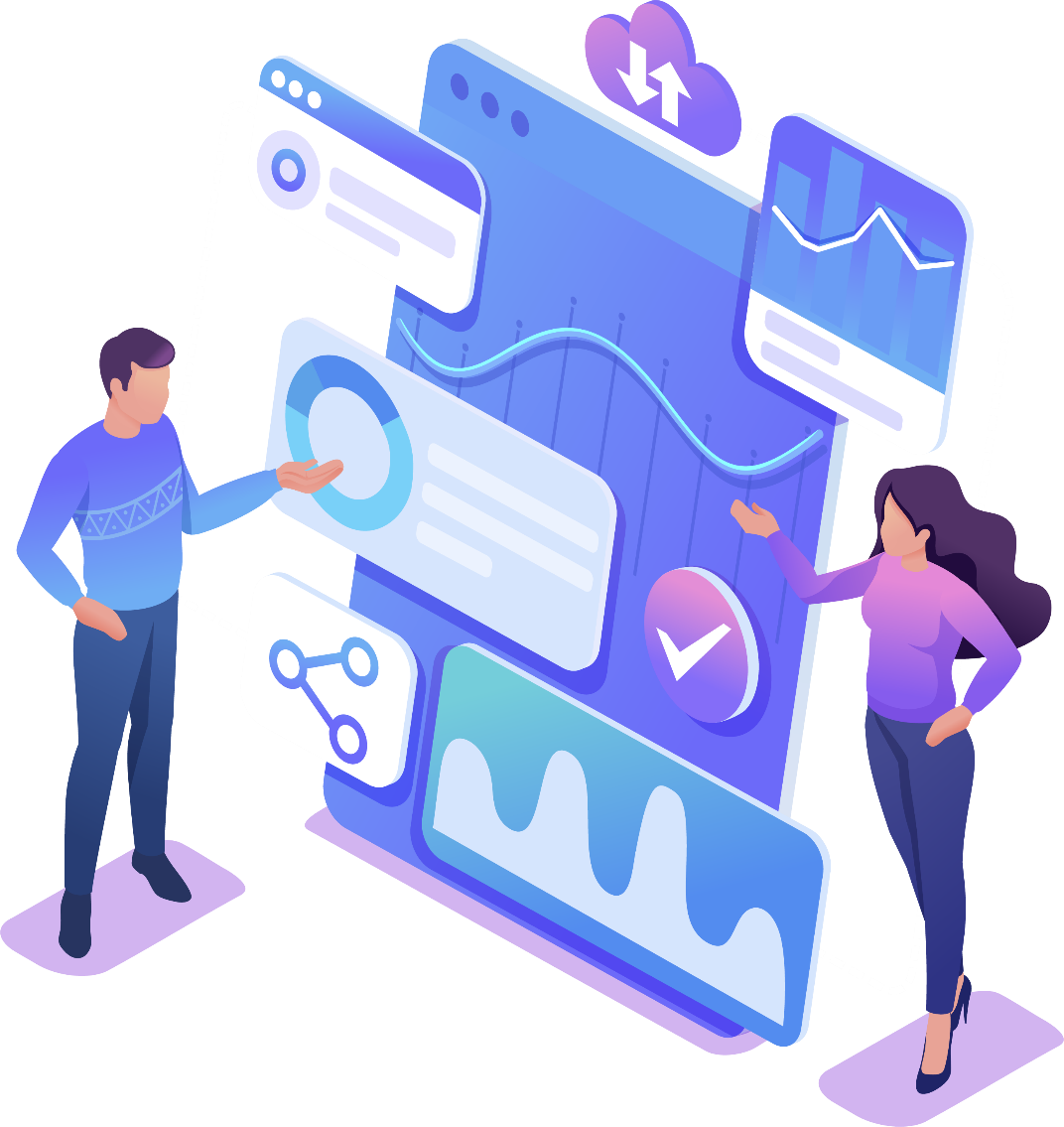 Implementación Nuevo Reglamento del Mercado Mayorista
Inicio nuevo MEM
2022
Ago.
2023
Ene.
2023
Junio
2024
Mar.
2024
Jul.
Implementación y capacitación
Publicación Resolución CREG 143 de 2021
Resolución Definitiva
Comentarios
Marcha Blanca y auditoría